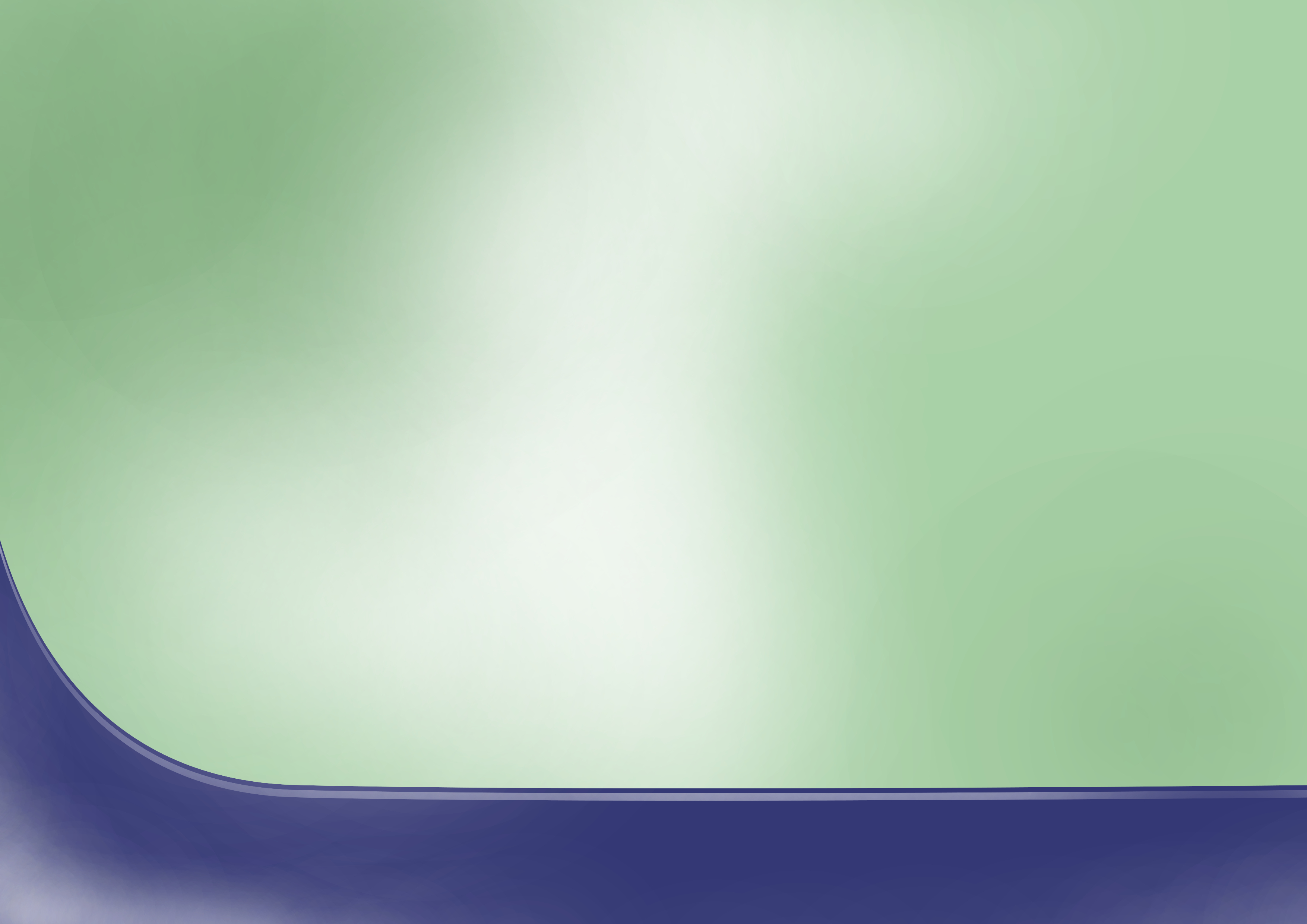 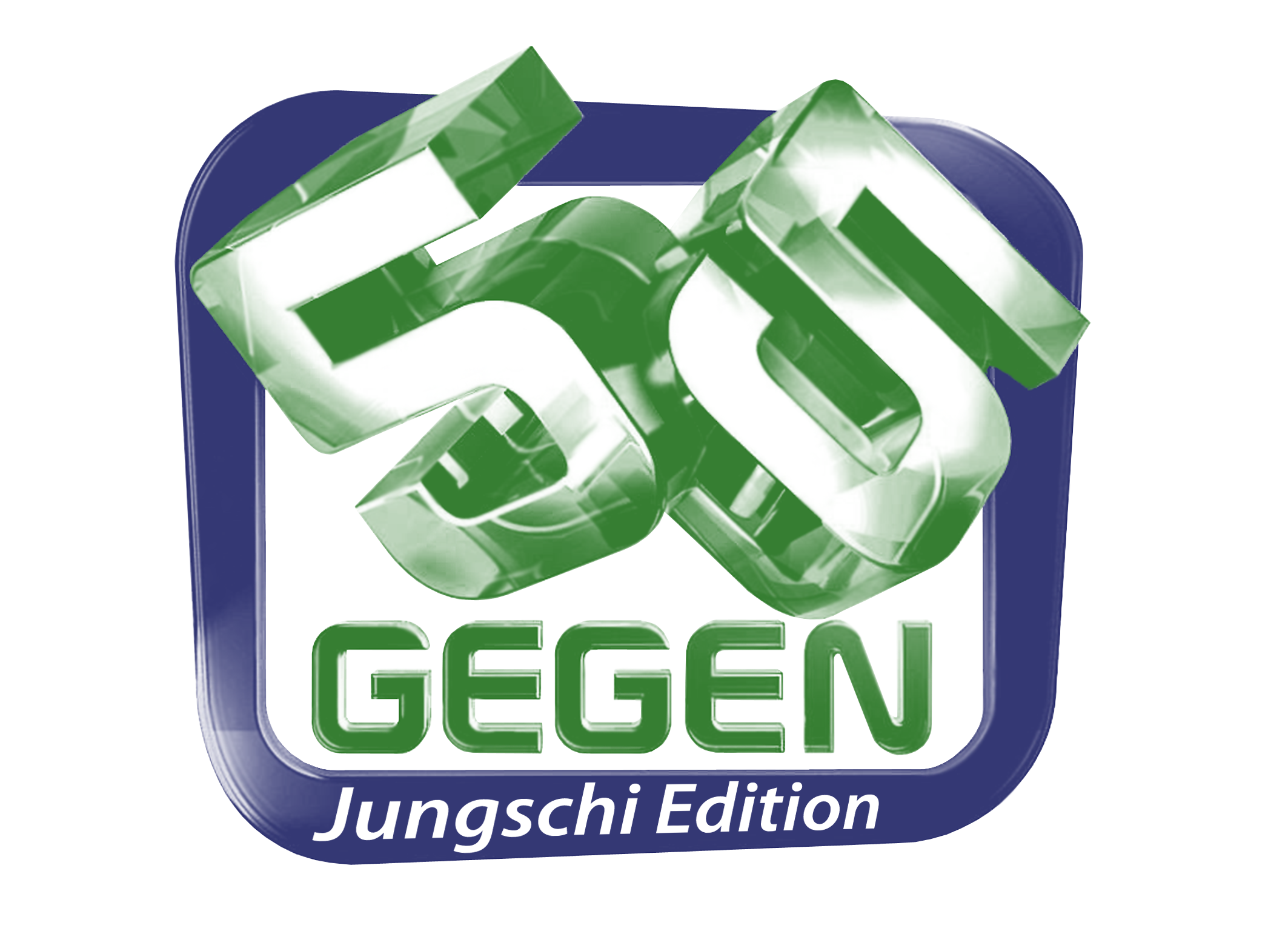 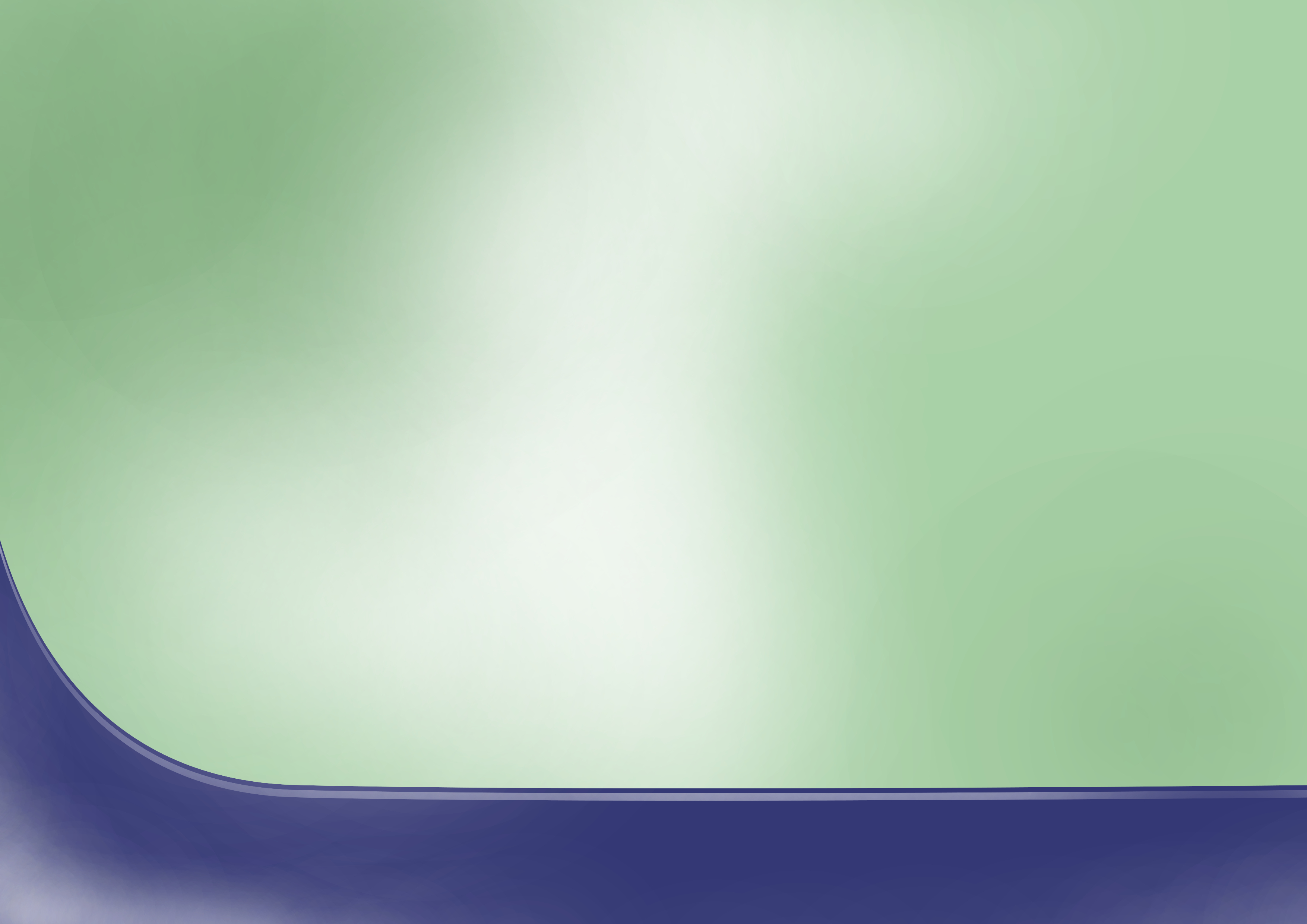 40 ehemalige Jungschärler wurden gefragt:
Welches Lied verbindest du mit deiner Zeit als Jungschärler?
1.	A miner Stell	15
1.		--
2.		--
2.	Dip-Song	12
3.		--
3.	Ualalela	5
4.	Ich bin ein Bibelentdecker	3
4.		--
5.		--
5.	Alli Meitle und Buebe	3
6.		--
6.	Wällelied	2
X
X
X
X
X
X
X
X
X
X
X
X